祢再次将我更新
主我再次到祢跟前
浇奠我向祢的爱
世上一切都属虚幻
唯有祢永远真实
破碎的梦  荣耀冠冕
全摆在祢宝座前用我泪水来洗祢的脚
唯祢能洗我心灵
主我要敬拜称谢祢
祢是道路真理生命每当我回转归向祢
祢再次将我更新
主我再次到祢跟前
浇奠我向祢的爱
世上一切都属虚幻
唯有祢永远真实
人算什么  祢竟眷顾
离天家降生尘世流血舍身  为将我赎回
永远归祢所爱
主我要敬拜称谢祢
祢是道路真理生命每当我回转归向祢
祢再次将我更新
主我要敬拜称谢祢
祢是道路真理生命每当我回转归向祢
祢再次将我更新
每当我回转归向你，
祢再次将我更新
唯有耶穌
耶穌祢能使瞎眼看見,
耶穌祢能醫治傷心人,
耶穌祢有權柄釋放,
叫不可能變為可能。
唯有耶穌,掌管天地萬有,
唯有耶穌,能使水變成酒,叫狂風巨浪平息,
大能赦罪行神蹟,
耶穌,無人與祢相比。
耶穌祢能使瞎眼看見,
耶穌祢能醫治傷心人,
耶穌祢有權柄釋放,
叫不可能變為可能。
唯有耶穌,掌管天地萬有,
唯有耶穌,能使水變成酒,叫狂風巨浪平息,
大能赦罪行神蹟,
耶穌,無人與祢相比。
唯有耶穌,掌管天地萬有,
唯有耶穌,能使水變成酒,叫狂風巨浪平息,
大能赦罪行神蹟,
耶穌,無人與祢相比。
我知誰掌管明天
我不知明日將如何
每時刻安然度過
我不求明天的陽光
因明天或轉阴暗
我不為將來而憂慮 
因我知主所應許
今天我必與主同行
祂深知前途光景
許多事明天將臨到
許多事難以明瞭    
但我知主掌管明天
祂必要領我向前
我不知明日將如何
或遭遇貧苦飢餓 
那看顧麻雀的恩主
必隨我時刻看顧
我前程雖經歷水火
或快樂或有災禍 
但我主引導我路途
祂寶血將我塗抹
許多事明天將臨到
許多事難以明瞭  
但我知主掌握明天
祂必要領我向前
許多事明天將臨到
許多事難以明瞭  
但我知主掌握明天
祂必要領我向前
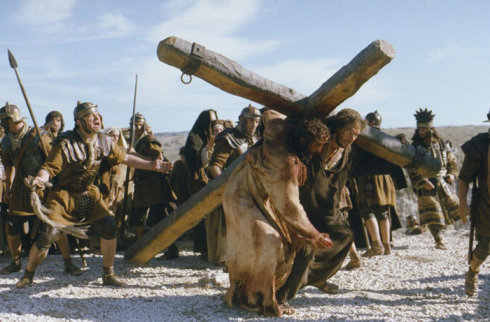 十架窄路
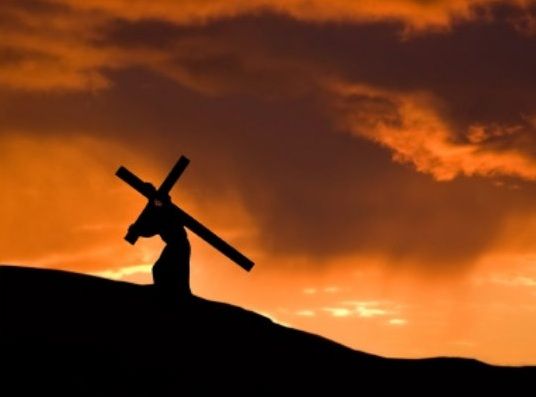 你竟独行这条十架窄路
客西马尼，别后成殊途
羊群逃散，牧人独蹒跚
幽暗掌权，炭火添冷淡
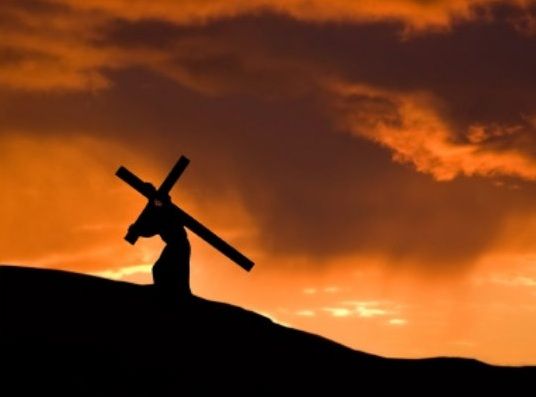 在人手中被推挤
在人口中被唾弃
你面如坚石肃然伫立
主，爱你却不敢认你
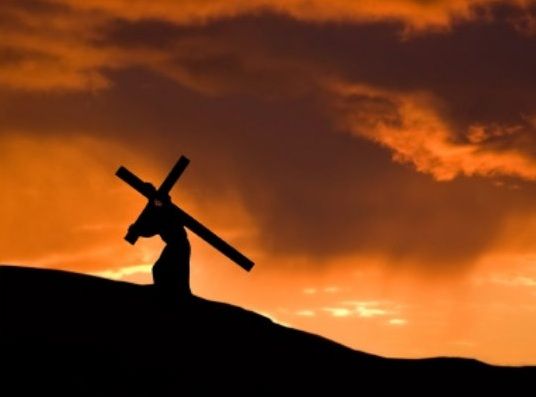 你何独行这条十架窄路
前说恩言，今被人厌诅
叹息声减，欺凌却暴烈
神的爱子，何竟遭天绝
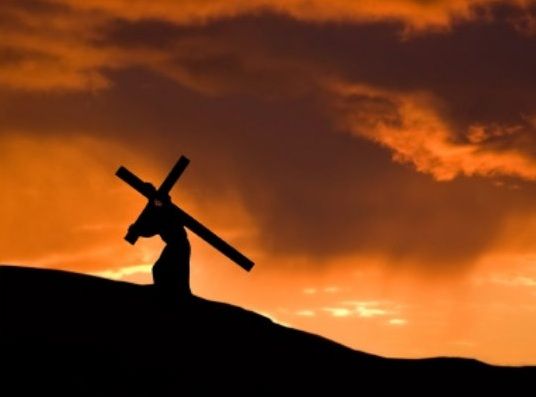 我无法停止泪弹
当你忧伤回首看
想起曾说与你同苦难
主，我的爱何等不堪
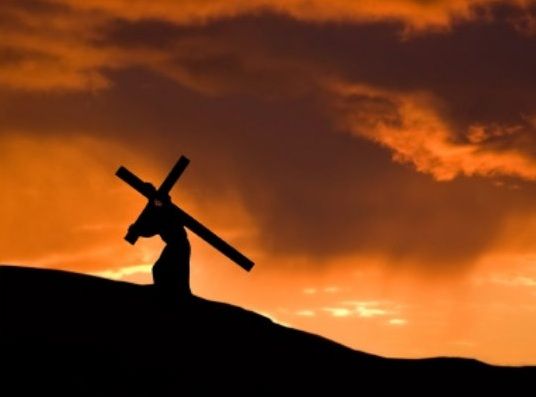 你终独行这条十架窄路
各各他山，罪愆独背负
钉痕的手，困我似囚牢
无力脱开，枪扎的怀抱
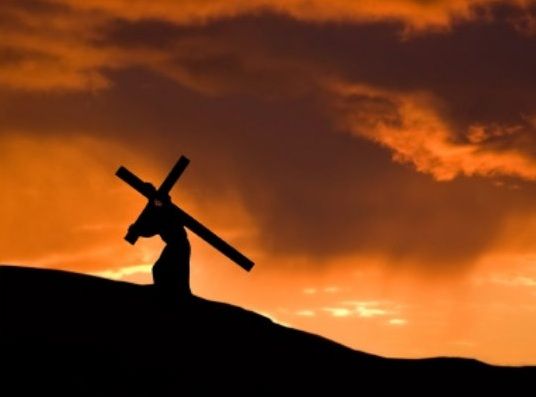 起初的爱未忘记
跟随的心却离弃
祢爱我竟为我舍性命
主，我爱祢却舍何情
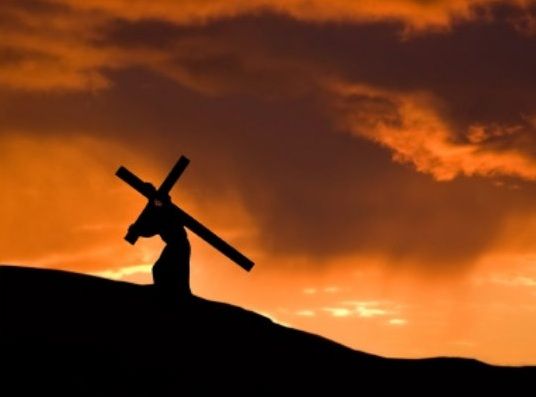 与你同行这条十架窄路
断绝世界，今生葬泥土
你爱我吗？是的，我爱你
不再别依，随你脚踪起
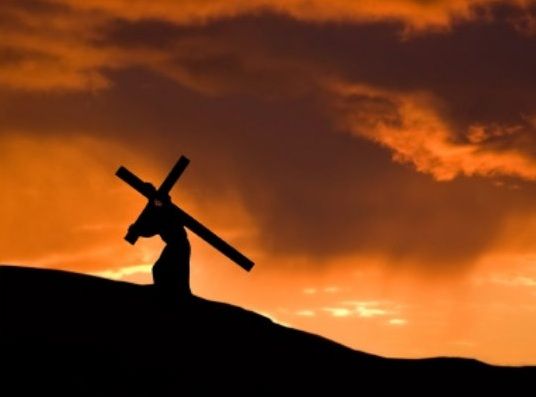 去吧！属地的贿赂
去吧！虚假的祝福
这条古老的十架窄路
主，爱你的人当同赴
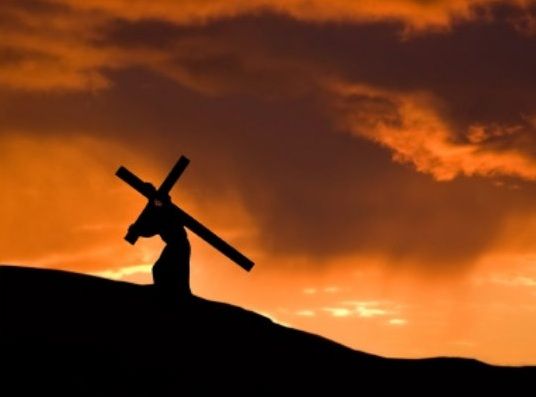 这条古老的十架窄路
主，爱你的人当同赴